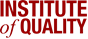 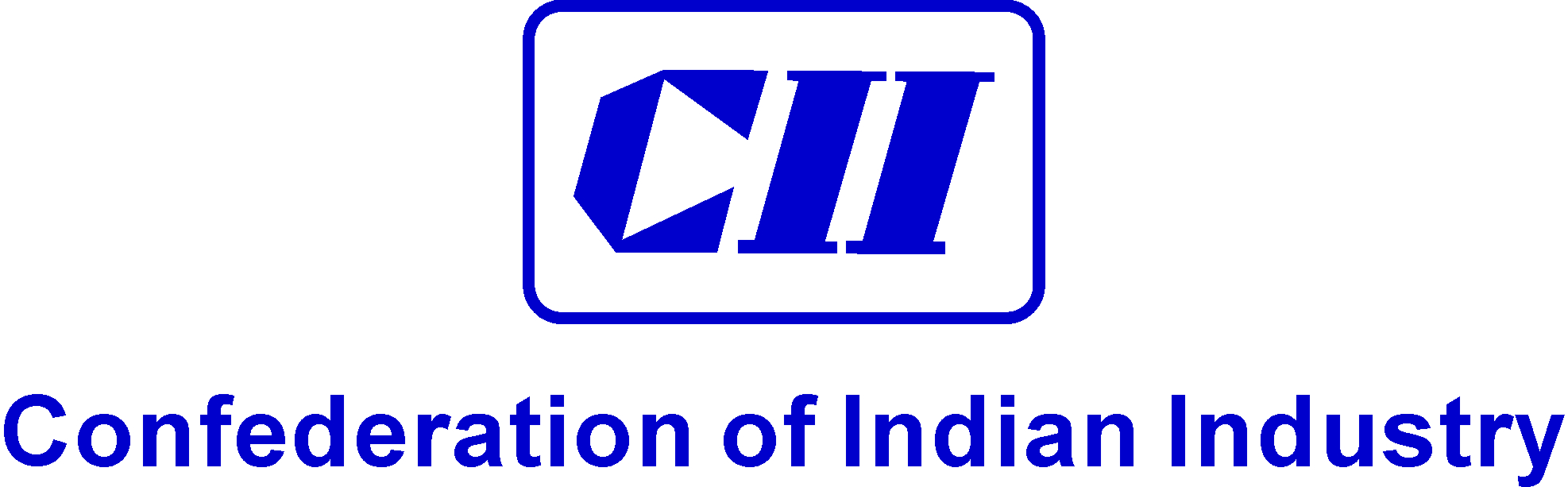 8th  National Safety Practices Competition
Excellence in Workplace Safety
20th May 2025
Register and upload the Abstract (PDF) before 12th May 2025. Upload your abstract on https://ciibizex.in/safety/
1
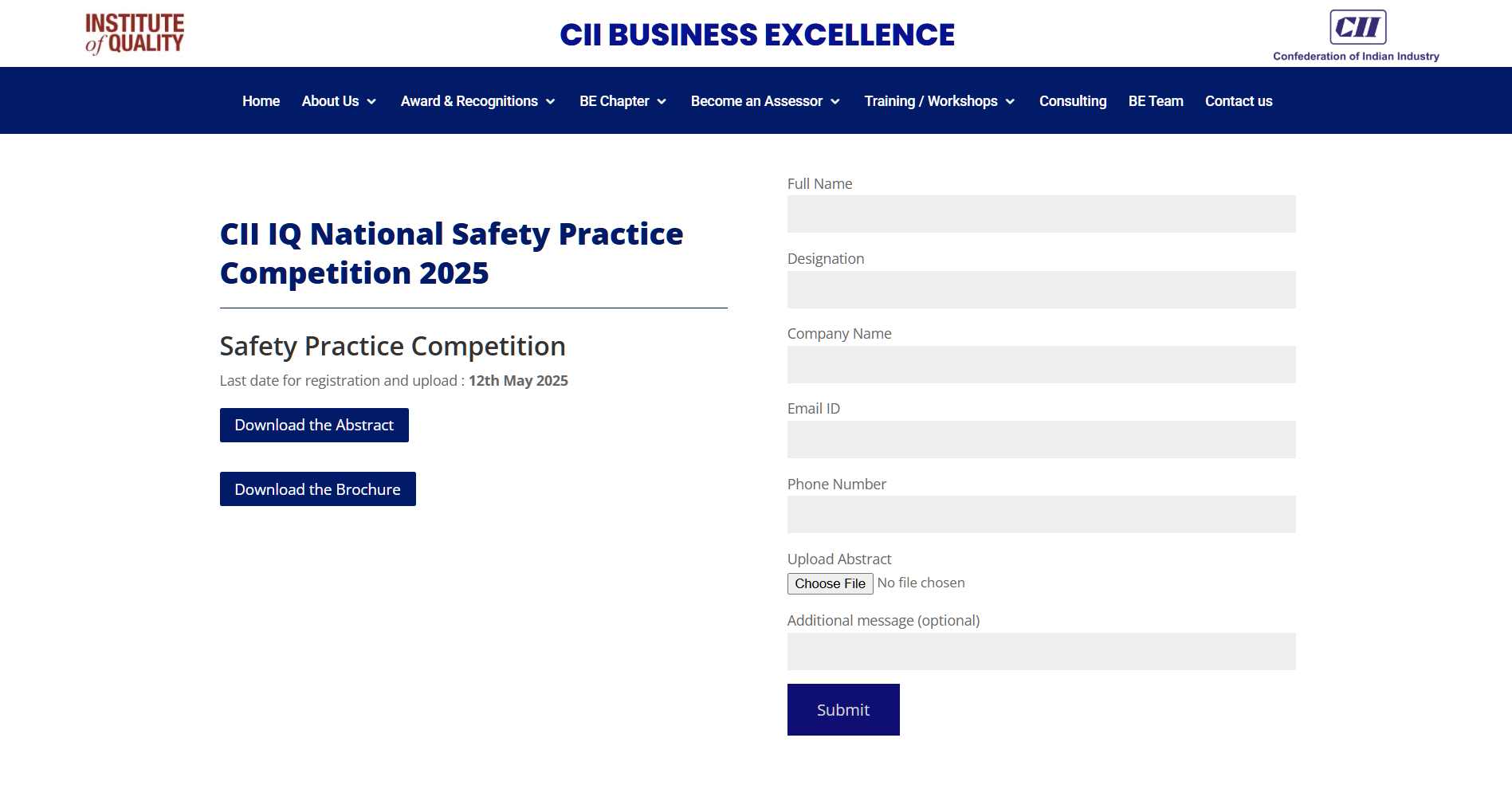 2
8th CII National Safety Practice Competition 2025Project Details
Note: 
Sector is decided based on your primary business and not based on the project focus. Finance, IT, HR etc from a manufacturing organisation, 
      will fall under Manufacturing sector, and not under services.
For BPO /Outsourced Services/consulting services, the project will fall under Services, even if the final project is done for a manufacturing organisation
Real-estate and Infrastructure, power generation business will be classified under manufacturing for this competition
FMCG, Consumer Goods also will be under manufacturing, but retail chain like the super-markets/hypermarkets, will fall under services,-others. 
Power distribution organisations will fall under Services-(public services)
3
3
8th CII National Safety Practice Competition 2025Project Details
.    Sector: Manufacturing 
Streams:
Process Industries like Metal, Chemical, Pharma, Food, Beverages, packaging etc.
Engineering Industries: Engineering/Equipment/Auto/Auto Components/Electronics
Real Estate/Construction /Infrastructure 
 
b.   Sector: Services 
 Streams:
IT&ITeS, 
Others - Hospitality, Tourism, Education Healthcare, Financial, etc.
Public Services : Rail, Road, Airport Operations, Police, Electricity Boards, PWD), etc
Note: 
Sector is decided based on your primary business and not based on the project focus. Finance, IT, HR etc from a manufacturing organisation, 
      will fall under Manufacturing sector, and not under services.
For BPO /Outsourced Services/consulting services, the project will fall under Services, even if the final project is done for a manufacturing organisation
Real-estate and Infrastructure, power generation business will be classified under manufacturing for this competition
FMCG, Consumer Goods also will be under manufacturing, but retail chain like the super-markets/hypermarkets, will fall under services,-others. 
Power distribution organisations will fall under Services-(public services)
4
4
Project Abstract




Please provide brief information in 2-4 slides, under each headings. Information to be brief and to the point . You can use text, Picture, Graph, flowchart  etc as appropriate
Total slides describing the project should not be more than 4 . No additional information required at this stage, unless it is requested after primary review.
5
5
8th CII National Safety Practice Competition 2025Project Details
Project Title :-
5. Plan Vs Actual of the results / Benefits achieved?
2. Brief Description of the Practice &
the primary reason for choosing this
3. Explain about your execution plan with significant milestones
4. Uniqueness
6
6
8th CII National Safety Practice Competition 2025Project Details
6. Proposed actions and activity plan
8.Results/Benefits
7. Activity Implementation Status
9. Key learnings
7
7